How to Deal With Nonnormal Data in Process Improvement Projects
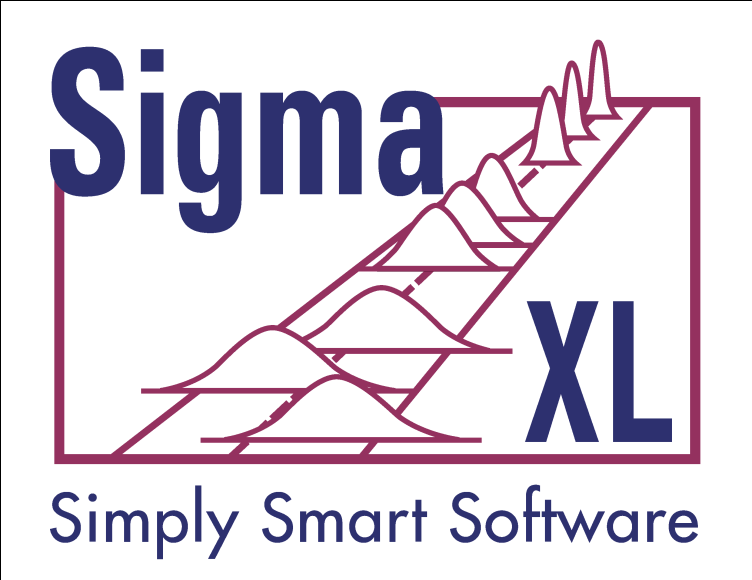 Presenter: John Noguera, P. Eng., Co-founder and CTO, SigmaXL, Inc.
AGENDA
SigmaXL Tools to Detect Nonnormal Data
Graphical Tools
Normality Tests
Things To Consider When Dealing With Nonnormal Data
Do I have outliers or inherently nonnormal data?
How do I deal with a bimodal distribution?
How do I deal with nonnormality due to measurement discrimination (“chunky” data) 
When do I need to worry about nonnormal data? Is the Central Limit Theorem working for me?
Guidelines on sample size for Central Limit Theorem to work (for mild, moderate and severe skewness)
SigmaXL Tools to Deal With Nonnormal Data
Transformations and Distribution Fitting
Nonparametric Tests
Presentation: 50 Minutes; Q&A: 10 minutes
SigmaXL Tools to Detect Nonnormal Data
Graphical Tools:
Histogram (detect skewness, bimodal distribution, outliers, truncation)
Boxplot (detect outliers)
Control Chart/Run Chart (detect trends, outliers) 
Normal Probability Plot (separate outliers and inherently nonnormal data)
Normality Tests: 
Anderson Darling (p < .05 indicates nonnormal data)
Skewness & Kurtosis (p < .05 indicates skewness or kurtosis)
Things To Consider When Dealing With Nonnormal Data
Do I have outliers or inherently nonnormal data?
Use the graphical tools and process knowledge.
Do not simply delete outliers! Deal with the special causes.
Do test for normality with outlier removed.
Correct known data entry errors (ok to delete).
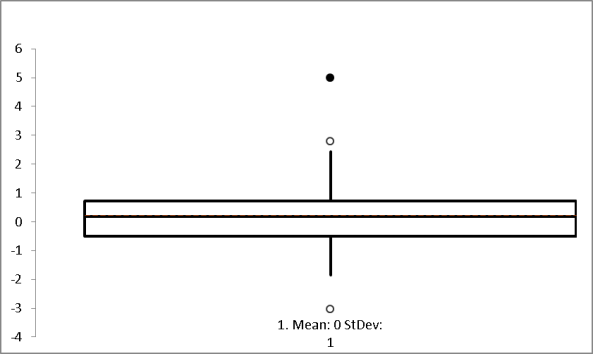 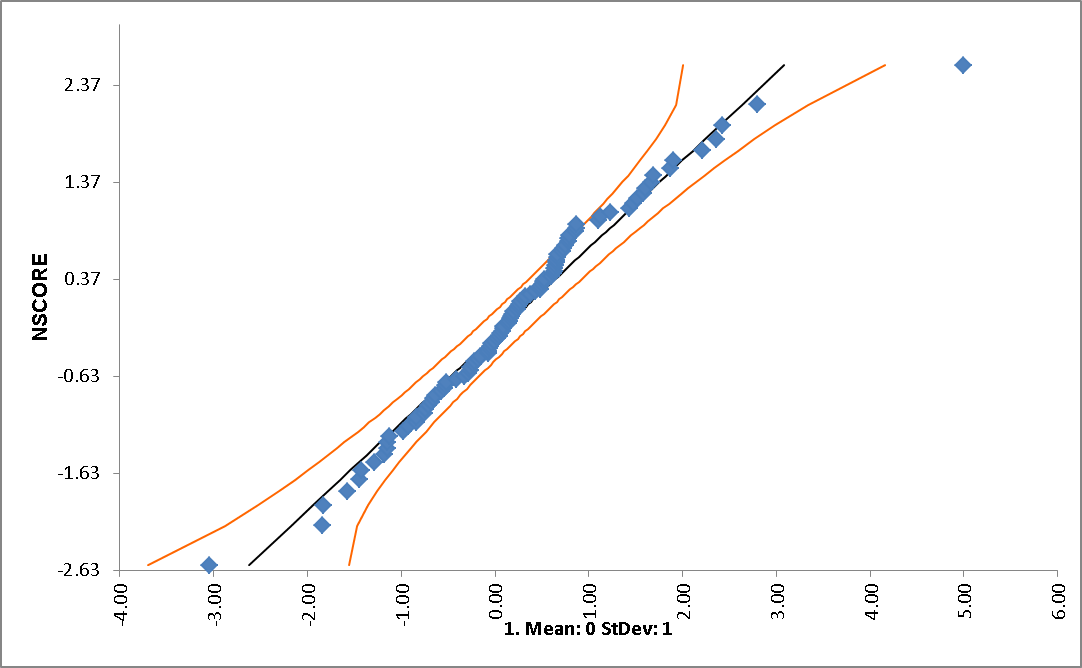 With Outlier:
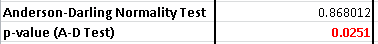 With Outlier Removed :
Outlier
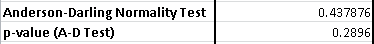 Things To Consider When Dealing With Nonnormal Data
Do I have outliers or inherently nonnormal data?
Normal Probability Plot for Inherently Nonnormal Data
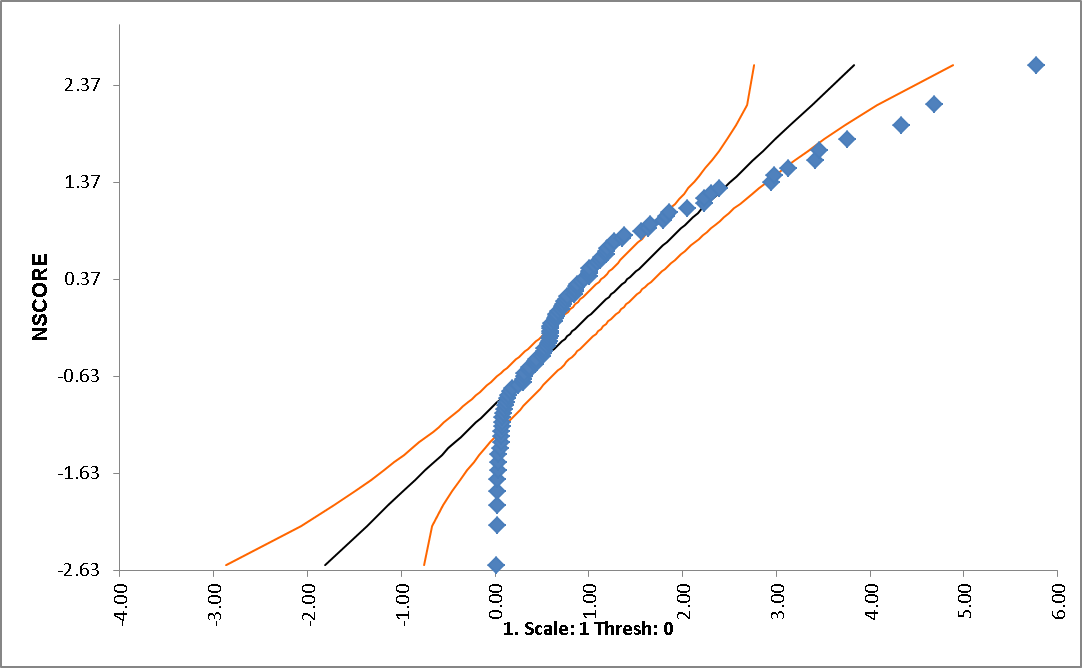 Things To Consider When Dealing With Nonnormal Data
How do I deal with a bimodal distribution?
Identify with Histogram (bimodal distribution)
Stratify for analysis (use group category variable). Confirm with 2 Sample t-test
Control the “X” factor
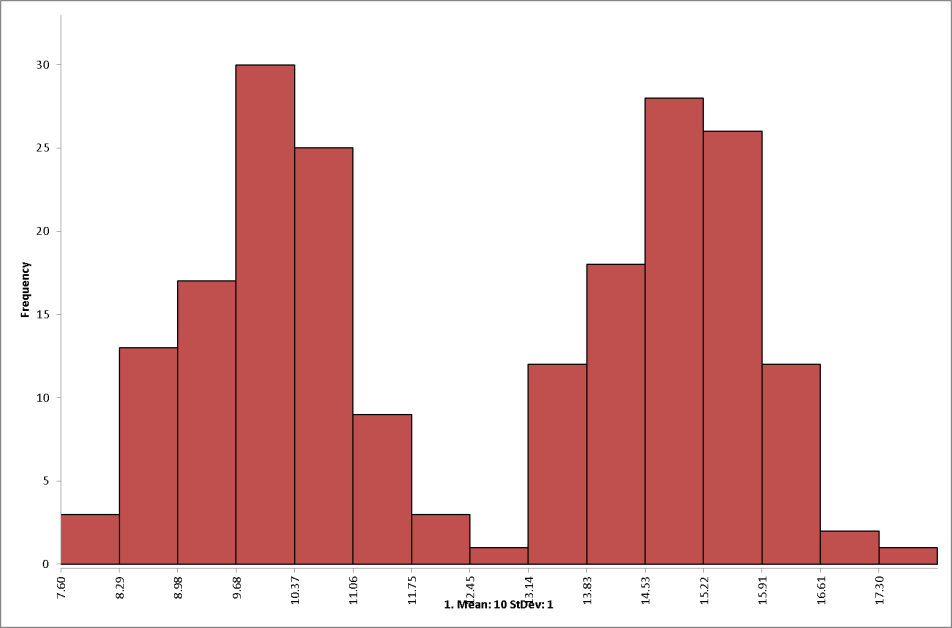 Things To Consider When Dealing With Nonnormal Data
How do I deal with nonnormality due to measurement discrimination (“chunky” data) 
Identify with Normal Probability Plot
Improve measurement system discrimination
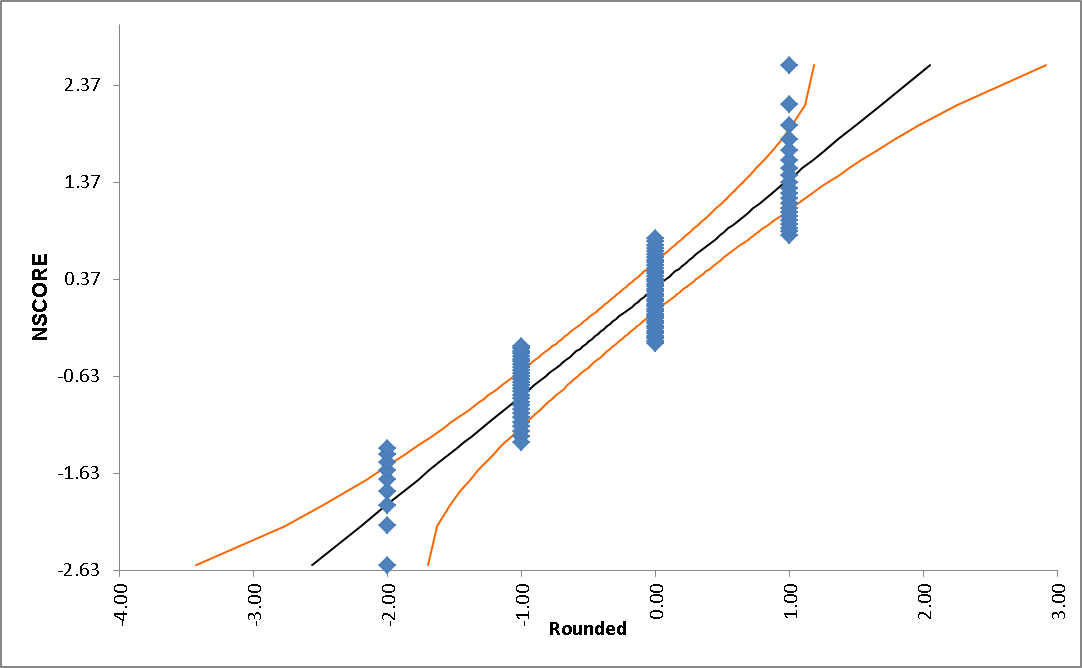 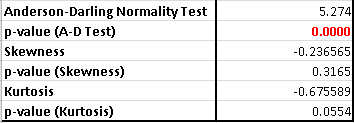 When do I need to worry about Nonnormal data (i.e., is the Central Limit Theorem working for me)?
Central Limit Theorem applies in hypothesis testing of averages (1 Sample t, 2 Sample t, ANOVA).
If you have individual observations (rather than subgroups),  n=1, then the central limit theorem does not apply.
If you are performing a process capability study or creating an individuals control chart, normality is assumed. Nonnormal data will produce incorrect results (poor estimates of capability, false alarms).  Apply transformations or distribution fitting.
Guidelines on sample size for central limit theorem to work (for mild, moderate and severe skewness)
Rule of Thumb: Minimum Sample Size = 50* (Skewness)2

Mild Skewness = 0.5 (use n=30)
Moderate Skewness = 1.0 (use n=50)
Strong Skewness = 2.0 (use n=200)
This is relevant for hypothesis testing on the mean or use of x-bar control charts
If n is too small, and a larger sample size is not practical, use  nonparametric tools
SigmaXL Tools to Deal With Nonnormal Data
Transformations and Distribution Fitting
Capability Combination Report (Individuals Nonnormal)
Distribution Fitting
Individuals Nonnormal Control Chart
Box-Cox Transformation (includes an automatic threshold option so that data with negative values can be transformed)
Johnson Transformation
SigmaXL Tools to Deal With Nonnormal Data
Distributions supported: 
Half-Normal
Lognormal (2 & 3 parameter)
Exponential (1 & 2 parameter)
Weibull (2 & 3 parameter)
Beta (2 & 4 parameter)
Gamma (2 & 3 parameter)
Logistic
Loglogistic (2 & 3 parameter)
Largest Extreme Value
Smallest Extreme Value
Automatic Best Fit based on AD p-value
SigmaXL Tools to Deal With Nonnormal Data
Nonparametric Tests:
1 Sample Sign and 1 Sample Wilcoxon (nonparametric equivalent to a 1 Sample t)
2 Sample Mann-Whitney (nonparametric equivalent to a 2 Sample t)
Kruskal-Wallis and Mood’s Median Test (nonparametric equivalent to ANOVA)
Runs Test (used with Run Chart)
Spearman Rank correlation (nonparametric equivalent to Pearson correlation)
SigmaXL Tools to Deal With Nonnormal Data
Nonparametric tests make fewer assumptions about the distribution of the data compared to parametric tests like the t-Test.  Nonparametric tests do not rely on the estimation of parameters such as the mean or the standard deviation, rather use median and ranks.  They are sometimes called distribution-free tests.
Note that nonparametric tests are less powerful than normal based tests to detect a real process change.